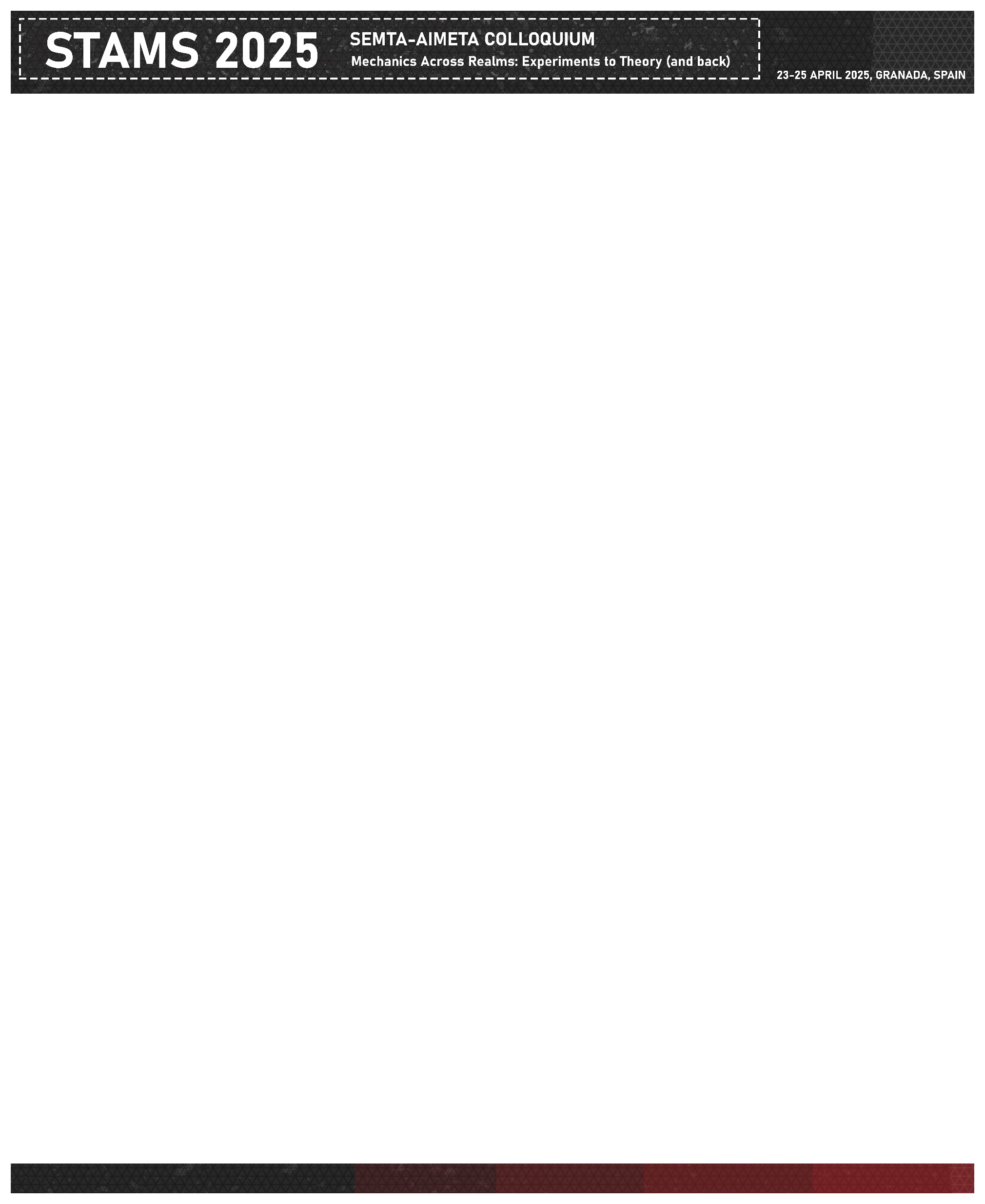 THIS IS THE FORMAT FOR THE TITLE

First author surname, name (1); Second author surname, name (2); Third autor surname, name (3).
(1) Affiliation:  ;(2) Affiliation: ; (3) Affiliation: .
I. SECTION NAME
This the format that must be used for any text included in the poster presentation (Bahnschrift, 24). 1 cm must be left blank for both sides.
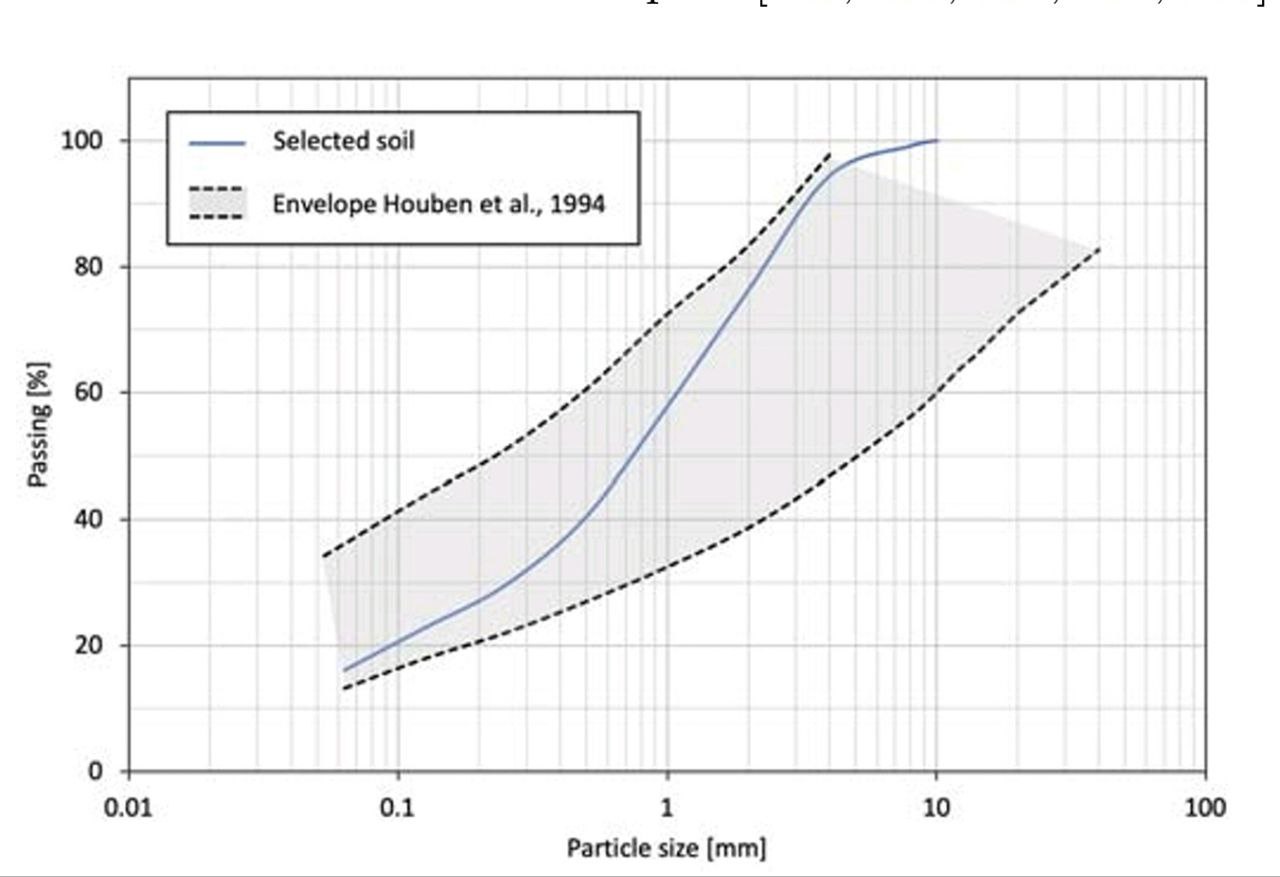 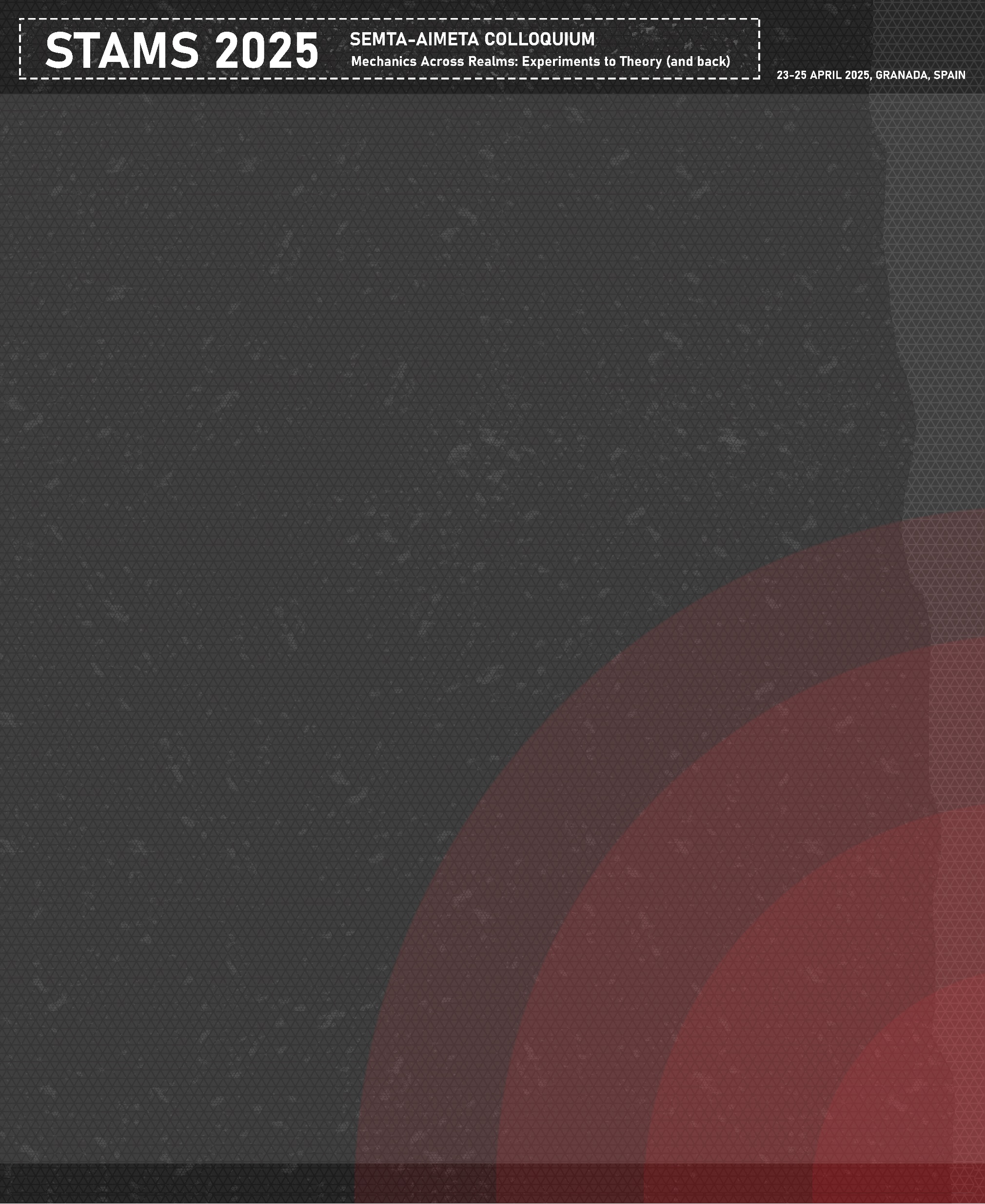 THIS IS THE FORMAT FOR THE TITLE

First author surname, name (1); Second author surname, name (2); Third autor surname, name (3).
(1) Affiliation:  ;(2) Affiliation: ; (3) Affiliation: .
I. SECTION NAME
This the format that must be used for any text included in the poster presentation (Bahnschrift, 24). 1 cm must be left blank for both sides.
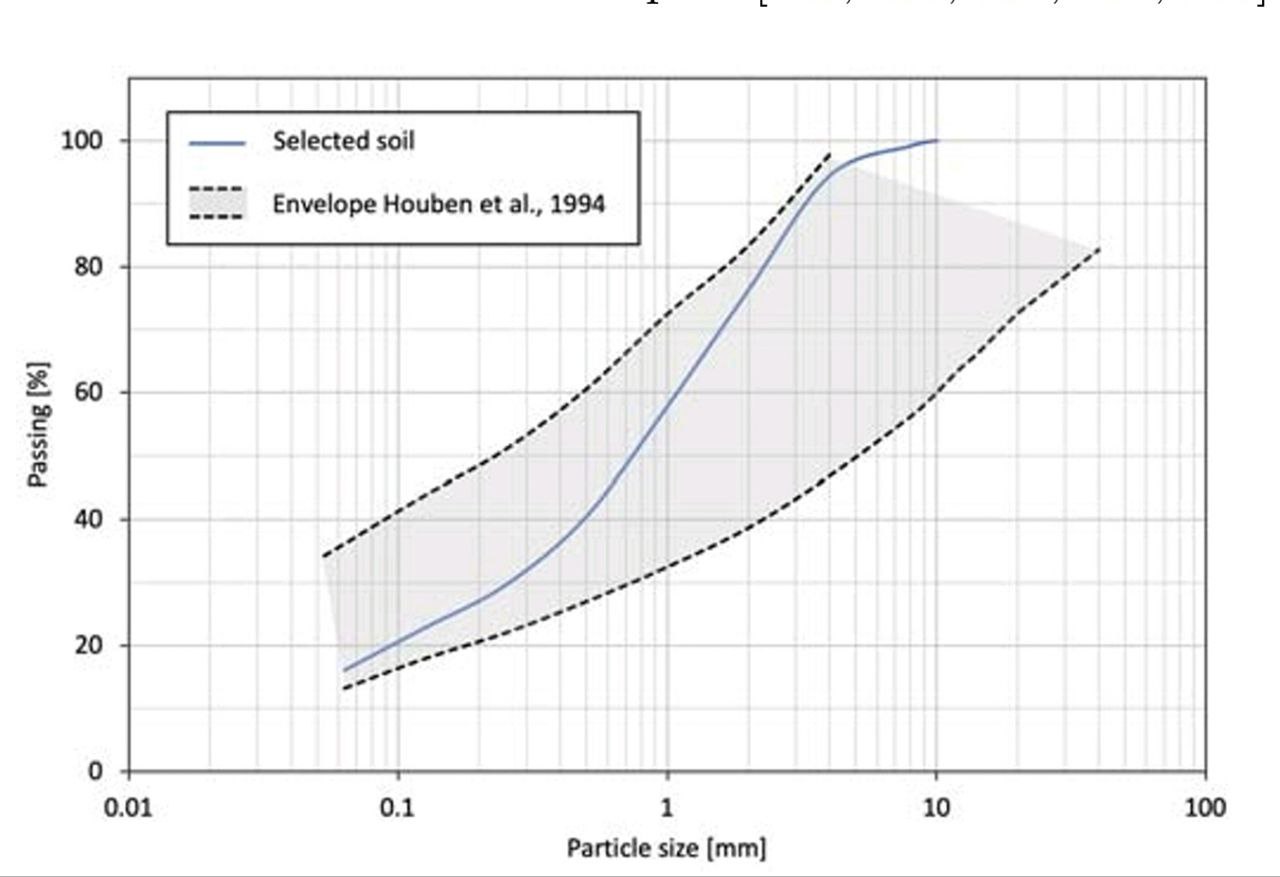